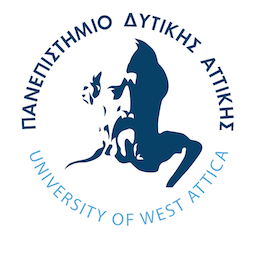 ΠΑΝΕΠΙΣΤΗΜΙΟ ΔΥΤΙΚΗΣ ΑΤΤΙΚΗΣ ΣΧΟΛΗ ΜΗΧΑΝΙΚΩΝ
ΤΜΗΜΑ ΗΛΕΚΤΡΟΛΟΓΩΝ ΚΑΙ ΗΛΕΚΤΡΟΝΙΚΩΝ ΜΗΧΑΝΙΚΩΝ
Βασικές αρχές των ηλεκτρικών μηχανών
Εισαγωγή  
Στις ηλεκτρικές μηχανές υπάρχουν ταυτόχρονα δύο μηχανισμοί, 
 ο μηχανισμός παραγωγής ροπής (βασίζεται στην προσπάθεια ευθυγράμμισης των δύο μαγνητικών πεδίων που δημιουργούνται από τα τυλίγματα του στάτη και του δρομέα)
 ο μηχανισμός παραγωγής τάσης 

Τα μαγνητικά πεδία δημιουργούνται μέσα από κατάλληλα διαμορφωμένα τυλίγματα, στο στάτη και στο δρομέα της στρεφόμενης ηλεκτρικής μηχανής. 
Η παραγωγή της τάσης σε ένα τύλιγμα, σχετίζεται άμεσα με τη χρονική μεταβολή της πεπλεγμένης μαγνητικής ροής που δέχεται το ίδιο το τύλιγμα. 

Η χρονική μεταβολή της πεπλεγμένης ροής,  μπορεί να προέλθει:
  είτε από την  περιστροφή του τυλίγματος σε χώρο σταθερού μαγνητικού πεδίου, 
  είτε δια της περιστροφής ενός σταθερού μαγνητικού πεδίου σε σχέση με το μαγνητικό άξονα του σταθερού τυλίγματος.
Βασικά τυλίγματα των ηλεκτρικών μηχανών
Βασικά τυλίγματα των ηλεκτρικών μηχανών 
 το ένα είναι τοποθετημένο στο στάτη και 
  το άλλο στο δρομέα.   

Τύλιγμα διέγερσης (έχει ως σκοπό την παραγωγή του μαγνητικού πεδίου στο εσωτερικό (διάκενο) της μηχανής). Το τύλιγμα διέγερσης είναι συνήθως τύλιγμα χαμηλής ισχύος, σε σχέση πάντα με τη συνολική ηλεκτρική ισχύ της μηχανής. 

Τύλιγμα τυμπάνου (στρέφεται σε σχέση με το μαγνητικό πεδίο που δημιουργεί το τύλιγμα διέγερσης και στο οποίο επάγονται τάσεις και ροπές). Το τύλιγμα τυμπάνου είναι τύλιγμα ισχύος και έχει ουσιαστικό ρόλο στην ηλεκτρομηχανική μετατροπή της ενέργειας.
Βασικά τυλίγματα των ηλεκτρικών μηχανών
Βασικά τυλίγματα των ηλεκτρικών μηχανών 


Ανάλογα του είδους της ηλεκτρικής μηχανής, το τύλιγμα τυμπάνου μπορεί να βρίσκεται στο στάτη ή στο δρομέα.
Βασικά μέρη των ηλεκτρικών μηχανών
Βασικά μέρη των ηλεκτρικών μηχανών
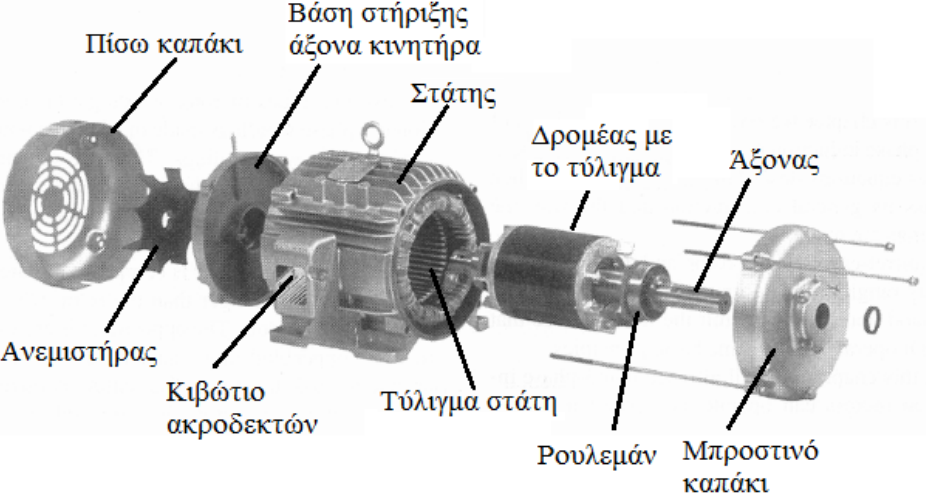 Βασικά μέρη των ηλεκτρικών μηχανών
Βασικά μέρη των ηλεκτρικών μηχανών 
α.  Σταθερό μέρος (πυρήνας στάτη και τύλιγμα)
β.  Στρεφόμενο μέρος (πυρήνας δρομέα και τύλιγμα)
γ.  Διάκενο αέρα, απαραίτητο για τη σχετική κίνηση στάτη και δρομέα

Πυρήνες του στάτη και του δρομέα: κατασκευάζονται από σιδηρομαγνητικά υλικά, είτε συμπαγή είτε υπό μορφή ελασμάτων, για την ελάττωση της μαγνητικής αντίστασης των δρόμων της μαγνητικής ροής, για την ελάττωση των απωλειών από τα δινορρεύματα.  

Τα μαγνητικά πεδία του στάτη και του δρομέα, παράγονται από κατάλληλα τοποθετημένα τυλίγματα συγκεντρωμένα ή διανεμημένα. 

Ο αριθμός των πόλων των τυλιγμάτων είναι πάντα άρτιος.
Είδη στρεφόμενων μηχανών
Είδη στρεφόμενων μηχανών 

  
Ηλεκτρικές Μηχανές Συνεχούς Ρεύματος

 Ηλεκτρικές Μηχανές Εναλλασσομένου Ρεύματος


Κατηγορίες των στρεφόμενων μηχανών Σ.Ρ
Κατηγορίες των στρεφόμενων μηχανών Ε.Ρ
Κατηγορίες των στρεφόμενων μηχανών Ε.Ρ 

Ασύγχρονες μηχανές ή μηχανές επαγωγής  και 

 Σύγχρονες μηχανές
Χρήση
Οι ασύγχρονες μηχανές, λόγω της στιβαρότητας της κατασκευής, χρησιμοποιούνται κατά κόρο ως ηλεκτρικοί κινητήρες, καλύπτοντας σχεδόν το σύνολο των βιομηχανικών εφαρμογών. Επίσης έχουν καθιερωθεί και ως ανεμογεννήτριες. Στη συγκεκριμένη περίπτωση, μέσω της προσλαμβάνουσας μηχανικής ενέργειας από τον άνεμο, η ασύγχρονη μηχανή λειτουργεί σε υπερσύγχρονο αριθμό στροφών ως γεννήτρια πλέον, παρέχοντας ηλεκτρική ισχύ στο δίκτυο με το οποίο είναι διασυνδεδεμένη.
Κατηγορίες των στρεφόμενων μηχανών Ε.Ρ
Κατηγορίες των στρεφόμενων μηχανών Ε.Ρ  

Χρήση

Οι σύγχρονες μηχανές χρησιμοποιούνται ως επί το πλείστον ως γεννήτριες. Το σύνολο σχεδόν της παραγόμενης ηλεκτρικής ενέργειας παγκοσμίως, παράγεται από σύγχρονες γεννήτριες μεγάλης ισχύος.
Λειτουργία στα τέσσερα τεταρτημόρια
Λειτουργία στα τέσσερα τεταρτημόρια  
Τα περισσότερα είδη των Η.Μ μπορούν να λειτουργήσουν και στα τέσσερα τεταρτημόρια της χαρακτηριστικής ροπής στροφών η ισοδύναμα της χαρακτηριστικής τάσης –ρεύματος τυμπάνου 
Στο πρώτο τεταρτημόριο η ηλεκτρική μηχανή λειτουργεί  ως κινητήρας με δεξιόστροφη φορά  περιστροφής  
Με την αλλαγή φοράς του ρεύματος τυμπάνου η ηλεκτρική μηχανή μετατρέπεται από κινητήρας σε γεννήτρια και γίνεται μετάβαση από το πρώτο στο δεύτερο τεταρτημόριο
Στο δεύτερο η μηχανή εξακολουθεί να στρέφεται δεξιόστροφα με τη διαφορά ότι η παραγόμενη ροπή είναι πλέον αντιδρώσα ροπή, δηλαδή αντιτίθεται στη φορά περιστροφής του δρομέα 
Στο τρίτο τεταρτημόριο η ηλεκτρική μηχανή λειτουργεί ως κινητήρας με αντίθετη φορά περιστροφής από εκείνη του πρώτου τεταρτημορίου 
Στο τέταρτο τεταρτημόριο η μηχανή λειτουργεί πάλι ως γεννήτρια με αριστερόστροφη φορά περιστροφής
Κινητήρας με δεξιόστροφη 
φορά περιστροφής
Γεννήτρια ή πέδη με 
αντίθετη 
φορά περιστροφής
Κινητήρας με αντίθετη 
φορά περιστροφής
Γεννήτρια ή πέδη με 
δεξιόστροφη 
φορά περιστροφής
Τυλίγματα ηλεκτρικών μηχανών
Τυλίγματα ηλεκτρικών μηχανών  
Ανάλογα με το είδος της ηλεκτρικής μηχανής τα τυλίγματα διακρίνονται σε :
Συγκεντρωμένα 
Διανεμημένα  






Επιπλέον ανάλογα με το είδος της μηχανής τα τυλίγματα τροφοδοτούνται με συνεχές η με εναλλασσόμενο ρεύμα  

Σκοπός των τυλιγμάτων : η δημιουργία και η κατάλληλη διαμόρφωση των μαγνητικών πεδίων, μιας και αποτελούν το μέσον για τη σύζευξη μεταξύ του ηλεκτρικού και του μηχανικού συστήματος
Τυλίγματα ηλεκτρικών μηχανών
Τυλίγματα ηλεκτρικών μηχανών  

Οι πόλοι σε κάθε τύλιγμα απέχουν μεταξύ τους ίσες αποστάσεις περί την περιφέρεια του διακένου  





                                                 Πηνίο τυλίγματος 
                                                 στρεφόμενης  Η.Μ





Η απόσταση μεταξύ δύο διαδοχικών πόλων σε ένα τύλιγμα είναι γνωστή ως πολικό βήμα και μετριέται είτε σε μηχανικές μοίρες είτε σε αριθμό οδοντώσεων (αυλακώσεις)κυρίως στην περίπτωση διανεμημένων τυλιγμάτων. Ένα ζεύγος πόλων σε μια P πολική μηχανή καλύπτει ένα κύκλο διανομής της πυκνότητας μαγνητικής ροής γύρω από την περιφέρεια του διακένου και ισοδυναμεί με 360 ηλεκτρικές μοίρες
Τυλίγματα ηλεκτρικών μηχανών
Τυλίγματα ηλεκτρικών μηχανών   

Στα τυλίγματα που εδράζονται στο δρομέα , δηλαδή στο στρεφόμενο μέρος της μηχανής , οι ηλεκτρικές συνδέσεις πραγματοποιούνται με σταθερές ψήκτρες 
Οι ψήκτρες αυτές έρχονται σε επαφή με δακτυλίους ολίσθησης  προκειμένου για μηχανές Ε.Ρ η με τομείς συλλέκτη  προκειμένου για μηχανές Σ.Ρ. 


Ο αριθμός των πηνίων που απαρτίζουν το τύλιγμα καθώς και ο τρόπος με τον οποίο αυτά είναι συνδεδεμένα μεταξύ τους , έχει άμεση σχέση με τη συνολική τάση και ρεύμα για τα οποία είναι σχεδιασμένο να φέρει το τύλιγμα και γενικότερα η μηχανή
Τυλίγματα ηλεκτρικών μηχανών
Τυλίγματα ηλεκτρικών μηχανών   

Τα ενεργό μήκος του πηνίου  αντιστοιχεί στα μήκη των αγωγών των κλάδων που βρίσκονται υπό την επενέργεια του συνιστάμενου μαγνητικού πεδίου( και ως εκ τούτου επάγονται τάσεις , ρεύματα, δυνάμεις και ροπές)  
Η απόσταση μεταξύ των δύο πλευρών του πηνίου είναι ένα πολικό βήμα η 180 ηλεκτρικές μοίρες, με αποτέλεσμα οι επαγόμενες τάσεις και ροπές στους δύο κλάδους του τυλίγματος να είναι ίσες σε μέγεθος και να δρουν αθροιστικά  

Τα διανεμημένα τυλίγματα των ηλεκτρικών μηχανών διακρίνονται σε δύο κατηγορίες 
Τα βροχοειδή 
 Τα κυματοειδή
Μηχανικά και ηλεκτρικά ακτίνια
Μηχανικά και ηλεκτρικά ακτίνια
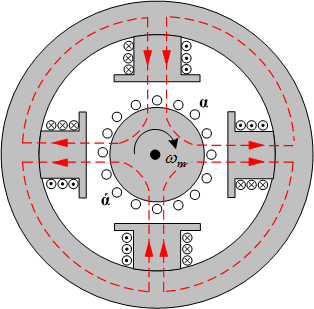 Έστω  η τετραπολική μηχανή του σχ.1, με συγκεντρωμένα τυλίγματα στο στάτη (έκτυπους πόλους) και κυλινδρικό δρομέα.
Η χωρική κατανομή της θεμελιώδης συνιστώσας της πυκνότητας μαγνητικής ροής γύρω από την περιφέρεια  του διακένου , θα έχει τη μορφή του Σχήματος 2.
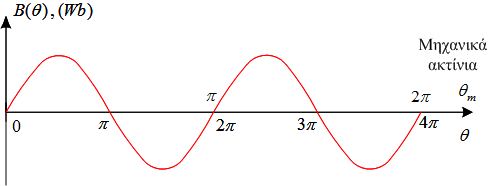 Σχήμα 1: Τετραπολική μηχανή με συγκεντρωμένα τυλίγματα
στο στάτη και κυλινδρικό δρομέα
Είναι προφανές από τα σχ. 1 και 2 ότι, οι επαγόμενες τάσεις σε οποιοδήποτε από τα πηνία του δρομέα (έστω το α-ά), θα συμπληρώνουν δύο πλήρεις κύκλους περιστροφής σε μια πλήρη περιστροφή του δρομέα, διότι έρχονται σε επαφή με δύο διαδοχικά ζεύγη πόλων. Δηλαδή για την τετραπολική μηχανή του σχ.1, μια πλήρης εναλλαγή της χωρικής κατανομής της πυκνότητας μαγνητικής ροής, αντιστοιχεί σε  180 ηλεκτρικές μοίρες.
Μηχανικά και ηλεκτρικά ακτίνια
Μηχανικά και ηλεκτρικά ακτίνια  
Επομένως στην περίπτωση μιας P πολικής μηχανής θα ισχύει ότι   

(1)

Όπου: θ =γωνία σε ηλεκτρικά ακτίνια ή ηλεκτρικές μοίρες       
               Θm =  γωνία σε μηχανικά  ακτίνια ή μηχανικές μοίρες

Ανάλογη σχέση θα ισχύει μεταξύ της συχνότητας των επαγομένων τάσεων στα τυλίγματα δρομέα και της συχνότητας περιστροφής του άξονα. 

(2)

f =συχνότητα των επαγομένων τάσεων στα τυλίγματα του δρομέα, 
n=στροφές ανά λεπτό του δρομέα, (rpm)
Μηχανικά και ηλεκτρικά ακτίνια
Μηχανικά και ηλεκτρικά ακτίνια  
 Λαμβάνοντας υπόψη ότι                                                                    

(3)  Και 
                   (4)
όπου:  ω= κυκλική συχνότητα των επαγομένων τάσεων στα τυλίγματα του δρομέα, ηλεκτρικά rad/s και 
ωm= γωνιακή ταχύτητα περιστροφής του δρομέα,  μηχανικά rad/s
      
Από την (2) ισοδύναμα προκύπτει ότι
Διανεμημένα τυλίγματα των ηλεκτρικών μηχανών
Διανεμημένα τυλίγματα 
Στην πράξη, τα τυλίγματα των ηλεκτρικών μηχανών δεν  είναι συγκεντρωμένα αλλά διανεμημένα (distributed windings) και ο λόγος είναι, οι αντίστοιχες χωρικές κατανομές των μαγνητεγερτικών δυνάμεων να προσεγγίζουν όσο το δυνατόν περισσότερο την ημιτονοειδή μορφή.
Έστω λοιπόν το διανεμημένο τύλιγμα της μιας φάσης του τριφασικού διανεμημένου τυλίγματος τυμπάνου διπολικής μηχανής, σχ.3, με δύο στρώσεις και τέσσερις αύλακες ανά πόλο και φάση.
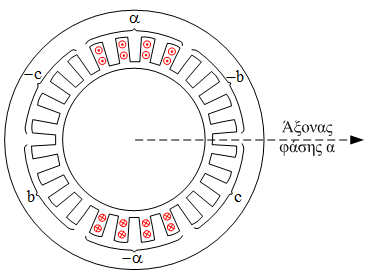 Σύμφωνα με το σχ. 3, η κάθε φάση περιλαμβάνει  8 πηνία, με ελίγματα ανά πηνίο και το ρεύμα που διαρρέει τους αγωγούς του κάθε πηνίου. Η κάθε φάση καταλαμβάνει το 1/3 από τις συνολικές αυλακώσεις του στάτη (8 από τις 24). Η χωρική κατανομή της μαγνητεγερτικής δύναμης του τυλίγματος της φάσης , θα έχει τη μορφή του σχ.4.
Διανεμημένα τυλίγματα των ηλεκτρικών μηχανών
Διανεμημένα τυλίγματα 
Προφανώς, η μορφή της προσεγγίζει κατά πολύ περισσότερο την ημιτονική μορφή σε σχέση με την τετραγωνική μορφή του αντίστοιχου συγκεντρωμένου τυλίγματος. Με τη διακεκομμένη γραμμή, δείχνεται η θεμελιώδης συνιστώσα του κύματος.
Μαγνητεγερτική δύναμη ονομάζεται η οποιαδήποτε αιτία που προκαλεί δυναμική ροή ενός μαγνήτη που είναι χαρακτηριστική τόσο του μαγνήτη όσο και του μαγνητικού κυκλώματος.
Η μαγνητεγερτική δύναμη των πηνίων και των ηλεκτρομαγνητών είναι ανάλογη προς τον αριθμό των αμπεροστροφών ή και λεγομένων αμπεροτυλιγμάτων, δηλαδή ανάλογος του αριθμού των σπειρών (ή σπειρωμάτων) αυτών και της έντασης του ηλεκτρικού ρεύματος που διέρχεται μέσω αυτών.
Κύμα μαγνητεγερτικής δύναμης της μιας φάσης του διανεμημένου τριφασικού  τυλίγματος  του  στάτη  της  διπολικής  μηχανής   του  σχ.3.